EASY ENGLISHGRADE 8
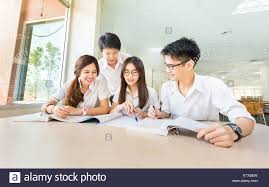 ZONAL  EDUCATION  OFFICE- EMBILIPITIYA
                                 Prepared by – Ms D.A.N.Lakmali
                                  R/Emb/ Mulendiyawala M.V.
MOTHER NATUREUNIT - 04
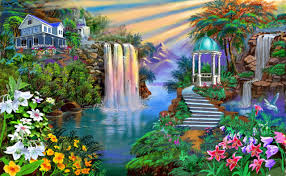 ACTIVITY 4.2
Competency Level -5.3 Transfers information in to other things.
Let’s see hidden beauties in India.
Nohkilakai Falls
The tallest plunge waterfall in India
Known as jump of Ki Lakai in the local language
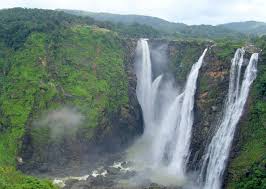 Located in Cherrapunji
Has unusually greenish water
Fed by the water collected in the plateau above
Let’s write a small paragraph on “Nohkilskai Falls”.
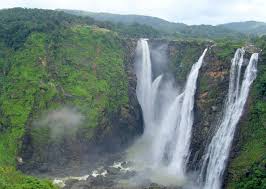 Nohkilakai is the  tallest plunge waterfall in India………………….
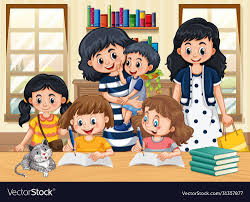 MATHERAN HILL STATION
2625 feet above sea level
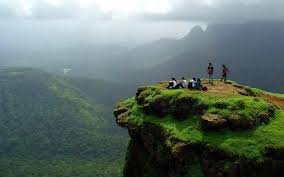 Known as forest on the forehead of mountains
Panaroma point which gives a 360*of the surrounding area.
Located in close proximity to Mumbai
Declared an eco- sensitive region by the Indian government
Let’s write a small paragraph on “ Matheran Hill station”.
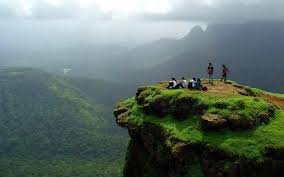 Matheran hill station is located in close proximity to Mumbai……………..
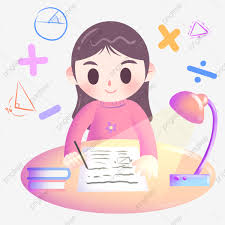 BELLUM CAVES
Formed by the constant flow of underground water.
Well known for the stalactite and stalagmite formations.
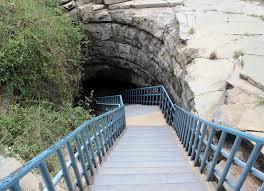 Located in Andrapradesh
Made of black limestone
Approximate length about 3.5 km
Deepest point is 150 feet from the entrance level
The longest and the largest cave in India
Let’s write a small paragraph on “Ballum Caves”.
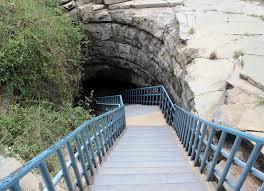 Ballum Caves is the longest and largest cave in India…………
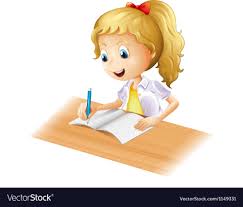 Not only in India but also in Sri Lanka has very beautiful places.
Seethawaka Wet Zone Botanical Gardens.
In the Colombo district
Located in Ilukpitiya on the Puwakpitiya – Thummodara main road.
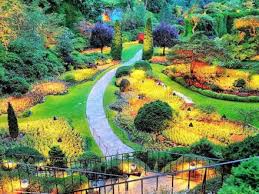 105 acres in extent
An ideal place for a wonderful day out
Opened to the public in October, 2014
A beautiful stream flows through the garden
Write a short description about “Seethawaka Wet Zone Botanical Gardens”.




It is located in Ilukovita on the Puwakpitiya- Thummodara main road…………..
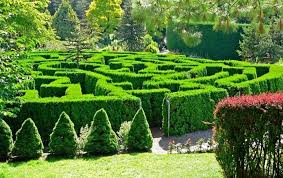 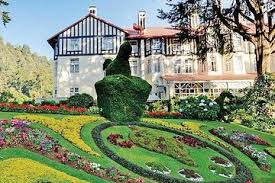 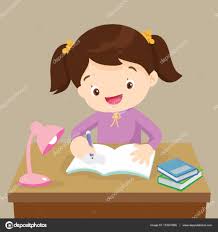 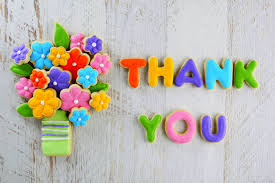